Figure 5. In utero electroporation of KCC2 leads to an increase in the frequency of miniature excitatory currents. (A) ...
Cereb Cortex, Volume 23, Issue 2, February 2013, Pages 378–388, https://doi.org/10.1093/cercor/bhs027
The content of this slide may be subject to copyright: please see the slide notes for details.
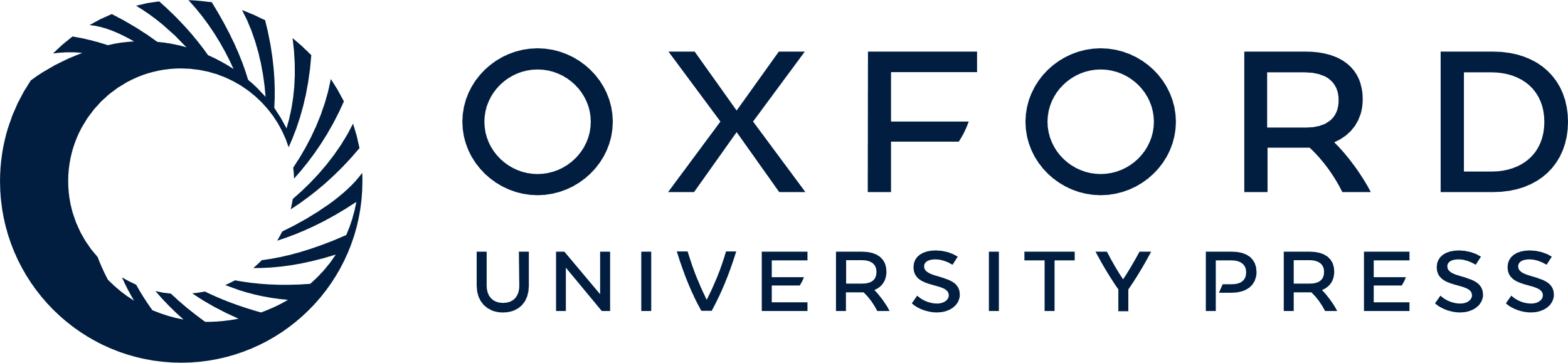 [Speaker Notes: Figure 5. In utero electroporation of KCC2 leads to an increase in the frequency of miniature excitatory currents. (A) Traces showing recordings of mEPSCs in non-EGFP-positive (control) and KCC2-FL/EGFP-positive (KCC2-FL) neurons. KCC2-FL neurons (n = 12) display a higher frequency (B) but not amplitude (C) of mEPSCs in comparison to control neurons (n = 12). Data are presented as mean ± standard error of mean. Controls represent nonelectroporated cells from the same animals where KCC2 was electroporated. **P < 0.01; ns, nonsignificant difference.


Unless provided in the caption above, the following copyright applies to the content of this slide: © The Author 2012. Published by Oxford University Press. All rights reserved. For permissions, please e-mail: journals.permissions@oup.com]